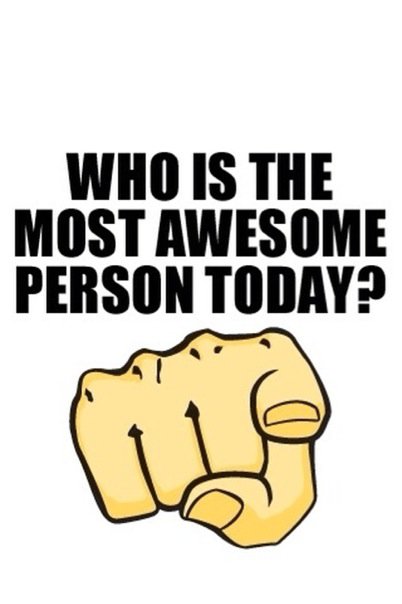 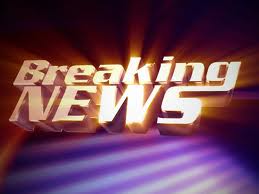 Aktuality
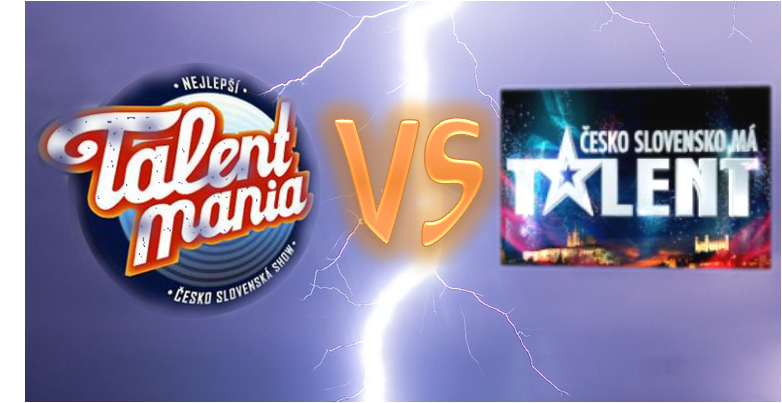 Co se děje?
 Kto je spokojenej? Nova/Markíza alebo Prima/JOJ?
 Co za to může?